Ο αλγόριθμος πιστοποίησης πρώτων AKS
Κρυπτογραφία 2011
Αναστασόπουλος Αντώνης
Εισαγωγή
Δημοσιεύτηκε στο Ίντερνετ(!) το 2002

Agrawal-Kayal-Saxena(AKS) – Ινδία.

Ο πρώτος ντετερμινιστικός, πολυωνυμικής πολυπλοκότητας αλγόριθμος πιστοποίησης πρώτων

PRIMES є P
AKS - Αναστασόπουλος Αντώνης
2
Ιδέα
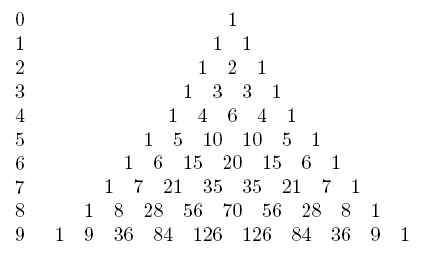 Μόνο στις γραμμές που αντιστοιχούν σε πρώτο αριθμό, όλα τα στοιχεία είναι πολλαπλάσιά του.
Επεκτείνουμε το μικρό Θεώρημα του Fermat στο δακτύλιο των πολυωνύμων.
AKS - Αναστασόπουλος Αντώνης
3
Μικρό θεώρημα Fermat (γενίκευση)
Απόδειξη:
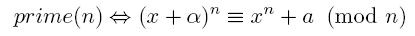 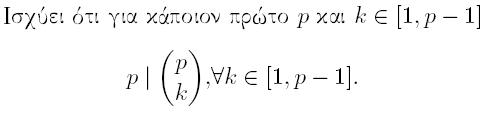 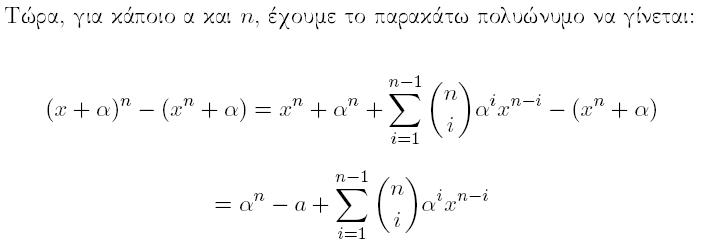 AKS - Αναστασόπουλος Αντώνης
4
Όμως...
Έτσι έχουμε να ελέγξουμε Ο(n) αριθμούς.

Βελτίωση AKS: Επιλέγουμε κατάλληλα ένα r και υπολογίζουμε το:


Πλέον επαληθεύεται και από κάποιους σύνθετους, οπότε επαναλαμβάνουμε για πολλά α.
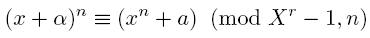 AKS - Αναστασόπουλος Αντώνης
5
Ο αλγόριθμος
AKS - Αναστασόπουλος Αντώνης
6
Ορθότητα
Αντίστροφο:

Αν n πρώτος, αποκλείεται να επιστρέψει COMPOSITE καθώς κανένα από τα if στα βήματα 1,3,5 δε θα επαληθευτεί.

Ευθύ:

 Έστω αλγόριθμος δίνει αποτέλεσμα PRIME.

Αν έγινε λόγω του βήματος 4: n<r, και στο βήμα 3 ελέγξαμε όλους τους αριθμούς [1,r] και ίσχυε (a,n)=1. Άρα είναι πρώτος.
Αν έγινε λόγω του βήματος 6...
AKS - Αναστασόπουλος Αντώνης
7
Ορθότητα
Επειδή πέρασε το βήμα 5, τότε ο n είναι δύναμη ενός πρώτου διαιρέτη του.
Απόδειξη: 
Για την ομάδα G των πολυωνύμων του βήματος 5, ο Lenstra απέδειξε ότι :


Ισχύει επίσης ότι  
	
		                             και
Οπότε...
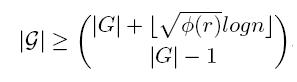 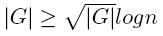 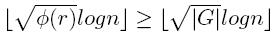 AKS - Αναστασόπουλος Αντώνης
8
Ορθότητα
Όμως οι Kalai, Sahai, Sudan απέδειξαν ότι ένας φυσικός δεν είναι δύναμη του πρώτου διαιρέτη του, ανν ισχύει

Άρα ο n είναι δύναμη του πρώτου διαιρέτη του.
Από το βήμα 1, όμως, ο n δεν μπορεί να είναι τέλεια δύναμη.
Άρα είναι πρώτος (εκθέτης = 1)!
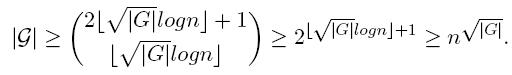 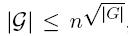 AKS - Αναστασόπουλος Αντώνης
9
Πολυπλοκότητα
AKS - Αναστασόπουλος Αντώνης
10
Βελτιώσεις
Lenstra: Απόδειξη για το κάτω φράγμα του |G| οδήγησε σε 

Pedro Berrizbeitia: παραλλαγή χρησιμοποιώντας το πολυώνυμο

Bernstein: randomised με 

Qi Cheng: υβρίδιο με ECPP με
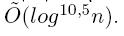 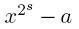 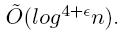 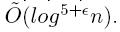 AKS - Αναστασόπουλος Αντώνης
11
Εικασίες...
Εικασία Artin (ισχύει αν ισχύει και η Επεκτεταμένη Υπόθεση του Riemman)

Εικασία Sophie Germain για την πυκνότητα των πρώτων αριθμών

Οδηγούν σε πολυπλοκότητα
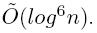 AKS - Αναστασόπουλος Αντώνης
12
Εικασίες ... (συνέχεια)
Εικασία Kayal-Saxena





Οδηγεί σε πολυπλοκότητα

Μαλλον δεν ισχύει καθευατή, αλλά κάποια παραλλαγή της (Lenstra).
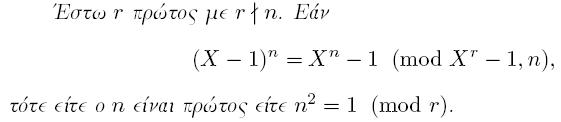 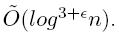 AKS - Αναστασόπουλος Αντώνης
13
Απόδοση
1 ημέρα για πρώτο μήκους 30 ψηφίων (Crandall-Papadopoulos)

Αν ισχύουν οι εικασίες, περίπου 1 ημέρα για πρώτο μήκους 700 ψηφίων.

Υλοποίηση σε Apple G4, Mac OS X (1GHz)

Παράλληλη επεξεργασία σε Μ μηχανές οδηγεί σε χρόνο 1/Μ του αρχικού.
AKS - Αναστασόπουλος Αντώνης
14
Τελικά
Απλή ιδέα, απλή απόδειξη για PRIMES є P.

Σημαντικός θεωρητικά, αλλά

Ακόμα και το                    δεν είναι αρκετό, οπότε

Πρακτικά δε μας κάνει (οι randomised αλγόριθμοι πχ. Miller-Rabin είναι πολύ πιο αποδοτικοί)
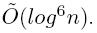 AKS - Αναστασόπουλος Αντώνης
15
Ανοιχτά προβλήματα
Ακόμα πιο αποδοτικός αλγόριθμος

Χρειάζεται πράγματι να ελέγχουμε για διαφορετικά α?

Υπάρχει μικρότερο φράγμα για το r ?

Αντί για διαφορετικά α, μήπως να δοκιμάζαμε διαφορετικά πολυώνυμα (θεώρημα Agrawal-Biswas) ?
AKS - Αναστασόπουλος Αντώνης
16